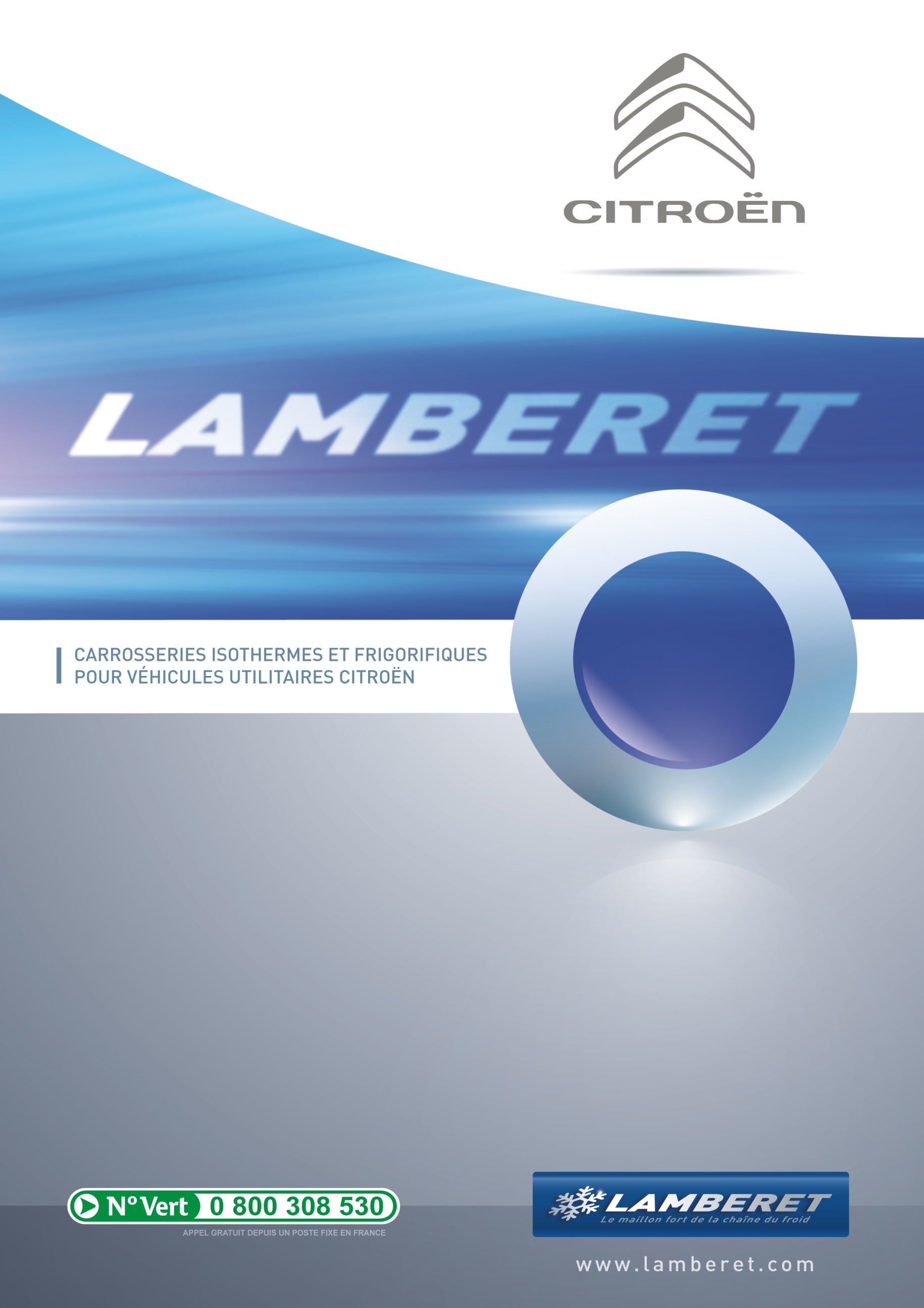 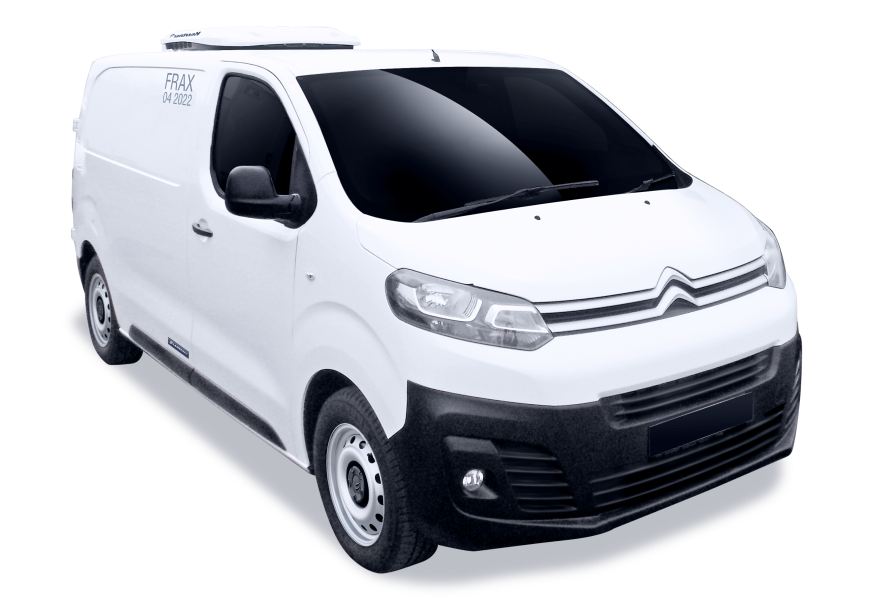 Jumpy

FOURGON
Froid positif ou négatif
compatible porte latérale
Palettisable
entre passage de roues
Sécurité & confort
cloison cabine d’origine
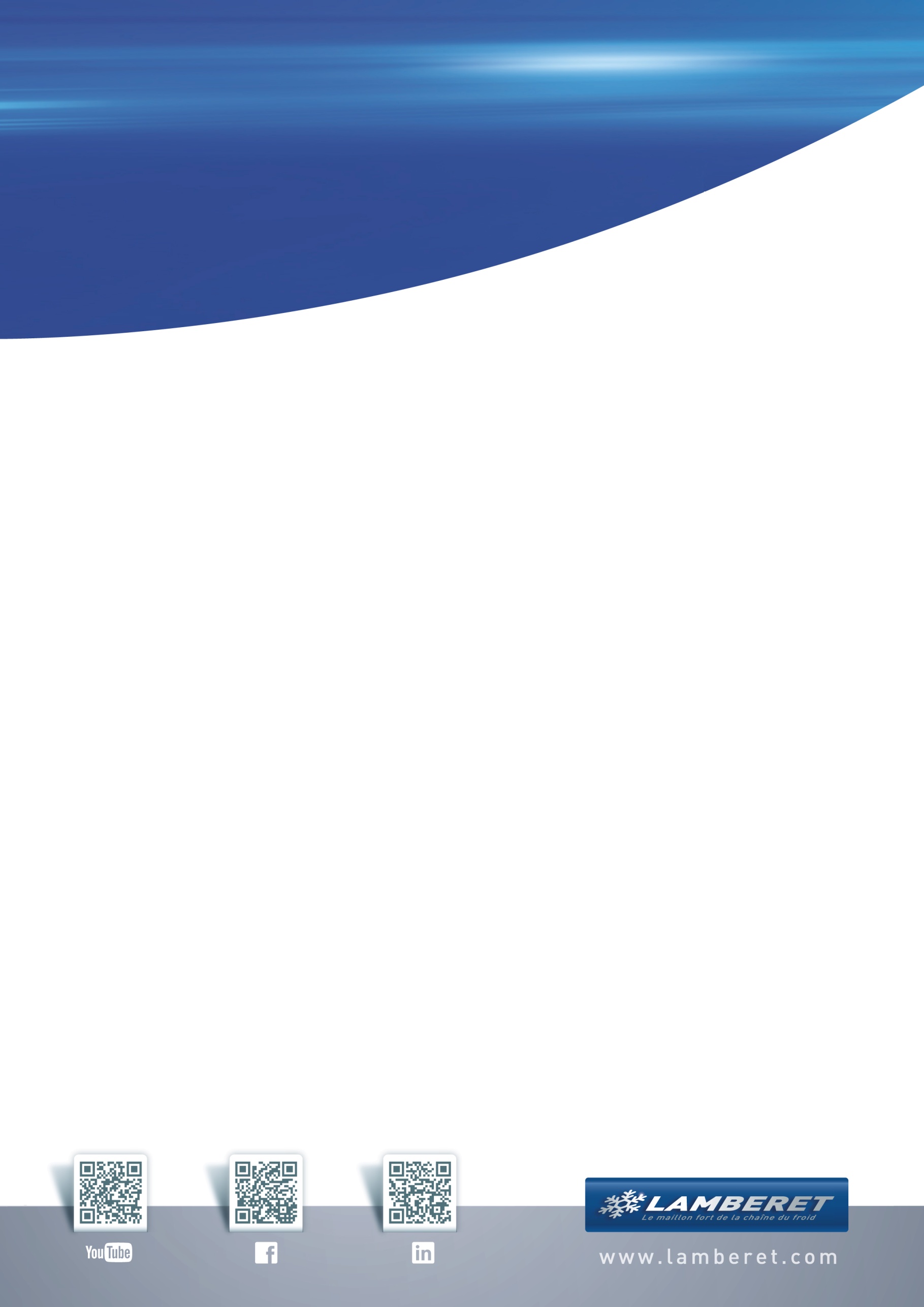 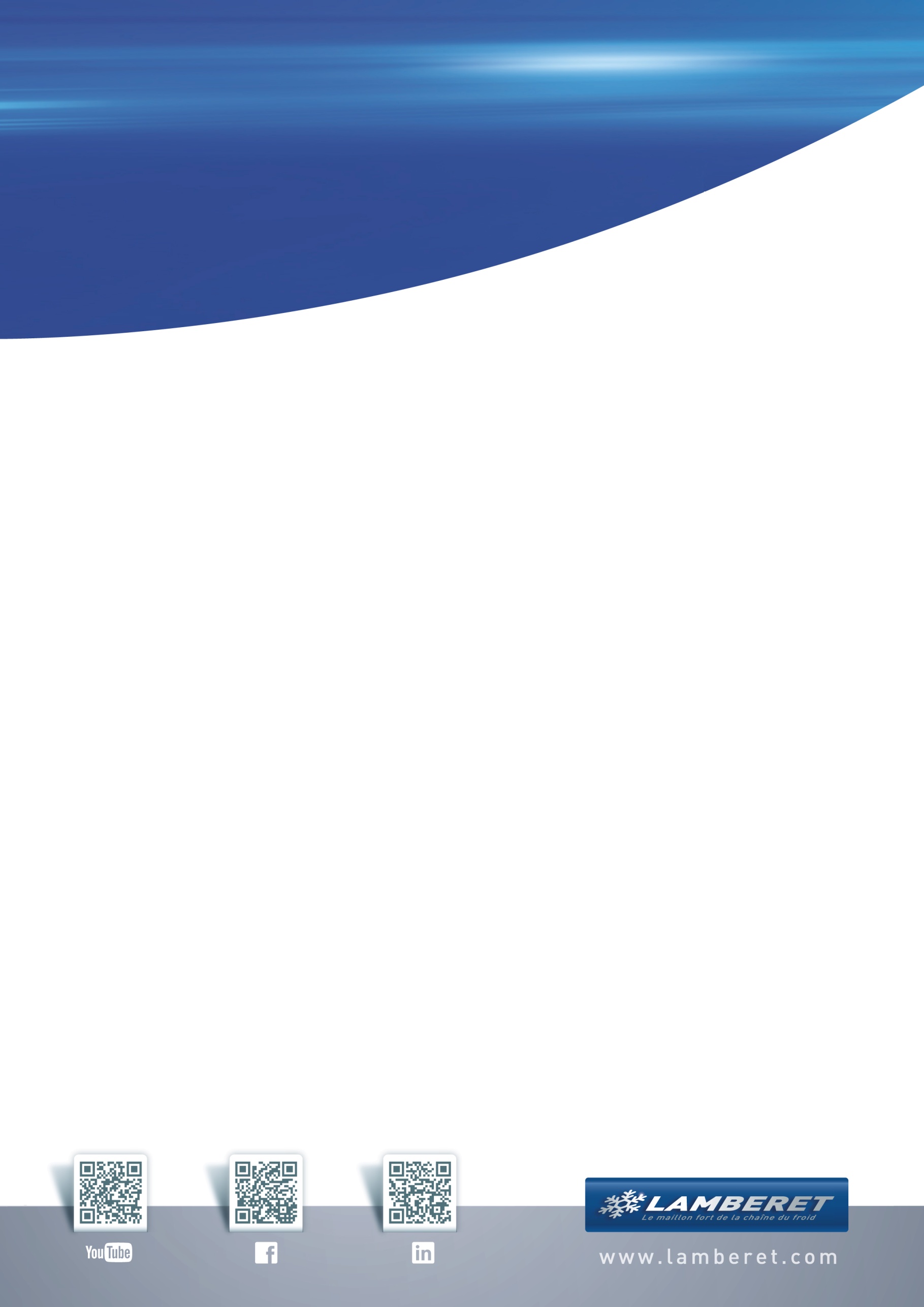 Jumpy

FOURGON
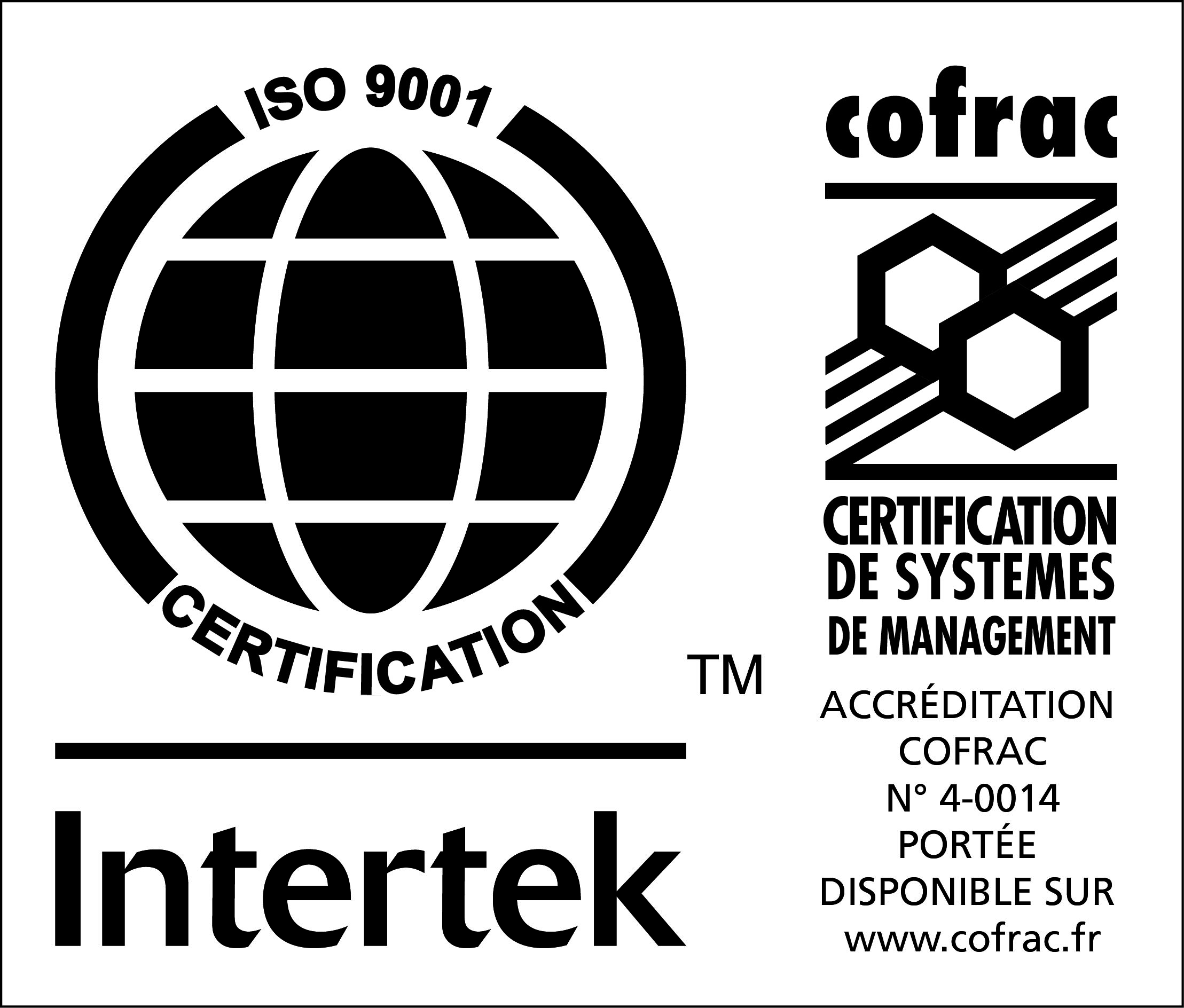 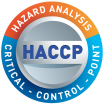 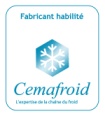 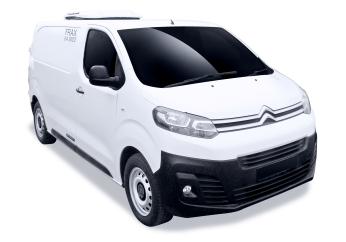 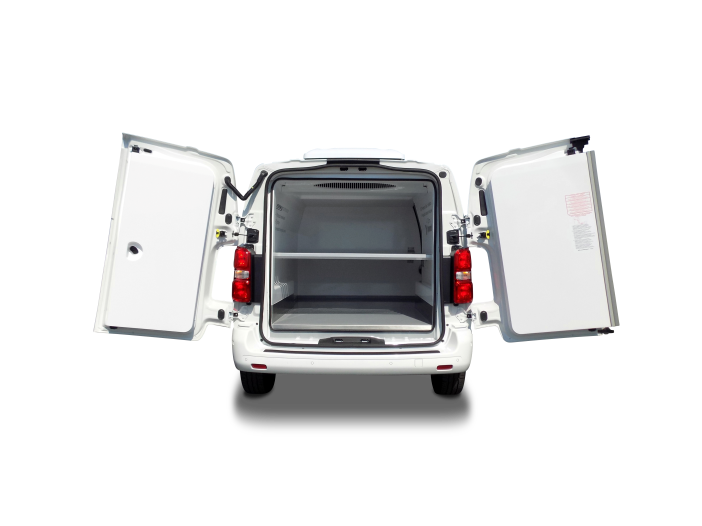 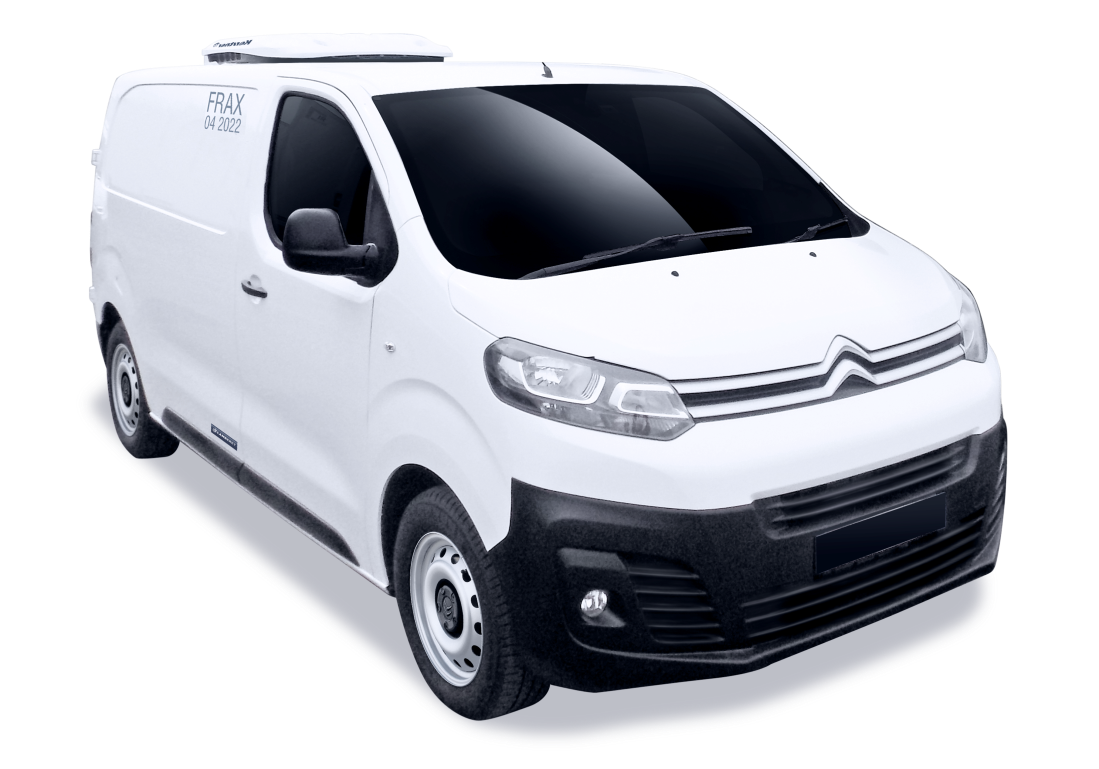 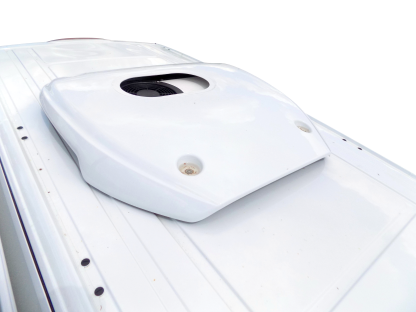 Groupe encastré Carrier | Thermoking          Groupe extra-plat Kerstner
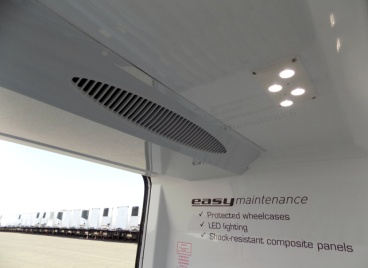 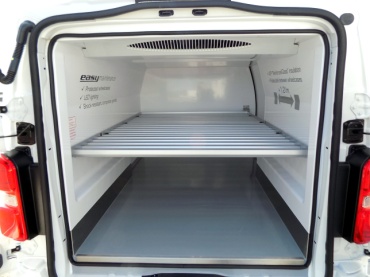 Eclairage LED                                 Etage intermédiaire
**  Versions charge utile augmentée en XS et M: + 35 mm de hauteur hors tout
*     Données selon versions. Document non contractuel. Visuels pouvant présenter des équipements optionnels. Dans le cadre de sa politique d’améliorations continues, LAMBERET se réserve le droit de modifier les caractéristiques des transformations sans préavis. Crédit photos: LAMBERET SAS – 01/2019
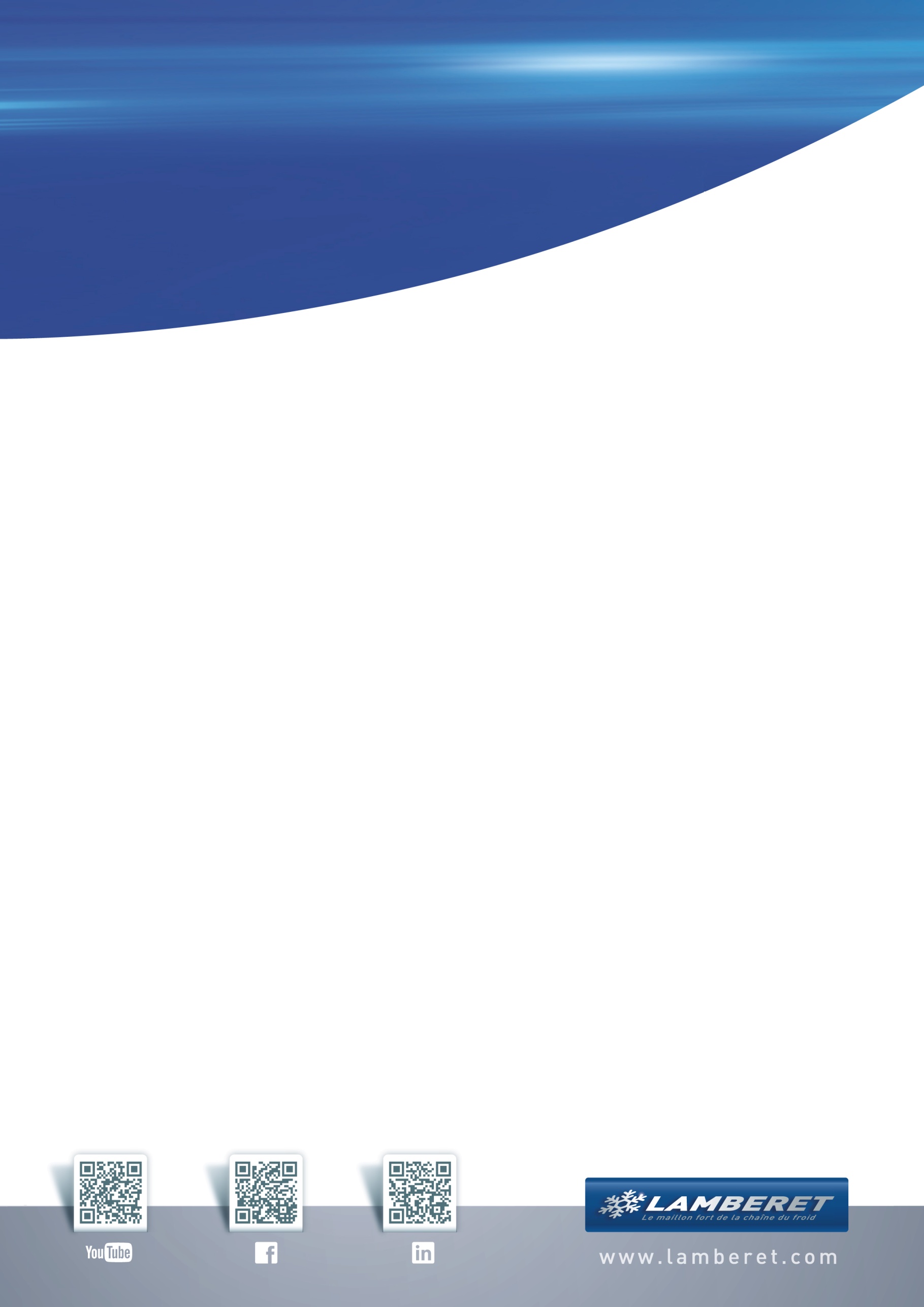 LAMBERET SAS | N°1 des véhicules utilitaires et industriels frigorifiques en Europe.

129 route de Vonnas - BP 43 - 01380 Saint-Cyr/Menthon – France | +33 (0)3 85 30 85 30 | communication@lamberet.fr